Symmetry
An imaginary line that can be drawn on a shape to create two halves that match exactly when the shape is folded along the line of symmetry
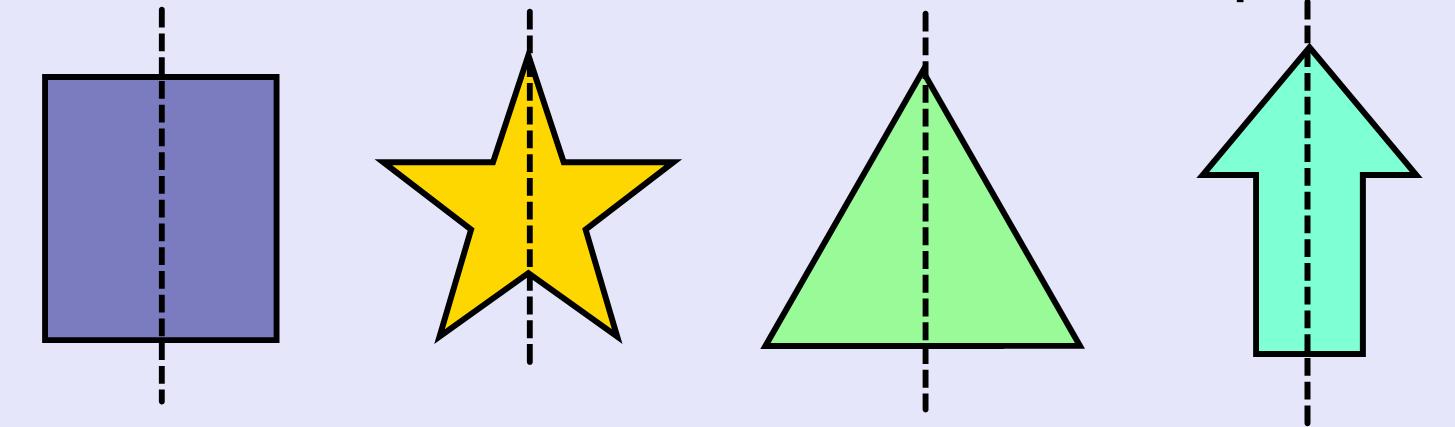 SQUARE Symmetry
Cut out your square
Fold it as many ways as you can to create Lines of Symmetry
When you find a line of symmetry (creating equally sized and shaped objects) trace it with your pencil
How many lines of symmetry are in this shape?
RECTANGLE Symmetry
Cut out your square
Fold it as many ways as you can to create Lines of Symmetry
When you find a line of symmetry (creating equally sized and shaped objects) trace it with your pencil
How many lines of symmetry are in this shape?
All Together – textbook page 202
Practice – workbook page 123-124
**independent
Art 10:15-11:15
Practice
Symmetry Paper – 2 side
Symmetry Paper – 4 side
Colorful Symmetry
Afternoon
Video to Ms. Poulos
12:40-1:20 ELA Centers
1:20-2:40 Science
2:40-3:00 Scholastic News
3:00 PSSA Pep Talk
3:20 Pack Up
Magnetism
Investigate Objects
What are the objects that stick to the magnet made of?
http://www.teachertube.com/video/bill-nye-magnetism-edited-312554
1st 1 min
Investigate Classroom